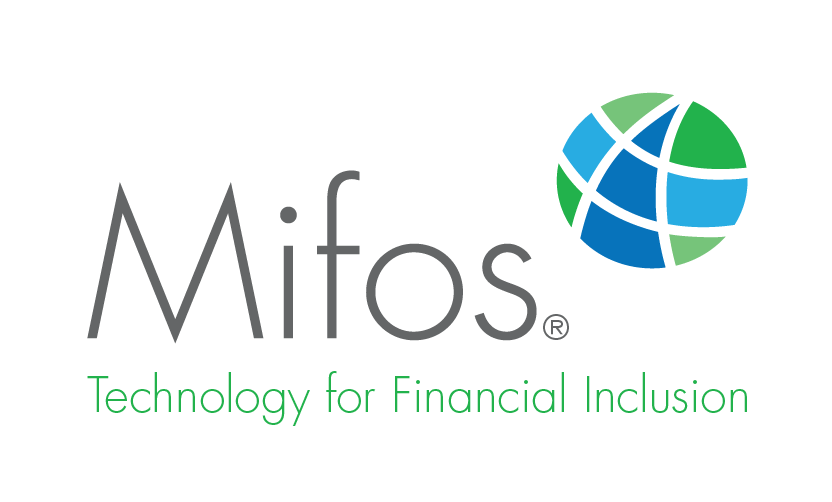 Writing-off a loan account
This guide will show you how to write-off a loan account using Mifos X.
To write-off a loan account, a Mifos user must be granted permission to do so.
Step 1
Launch Mifos X and click Clients. If you want to write-off a client loan account, click Clients, and if you want to write-off a group loan account, click Groups.
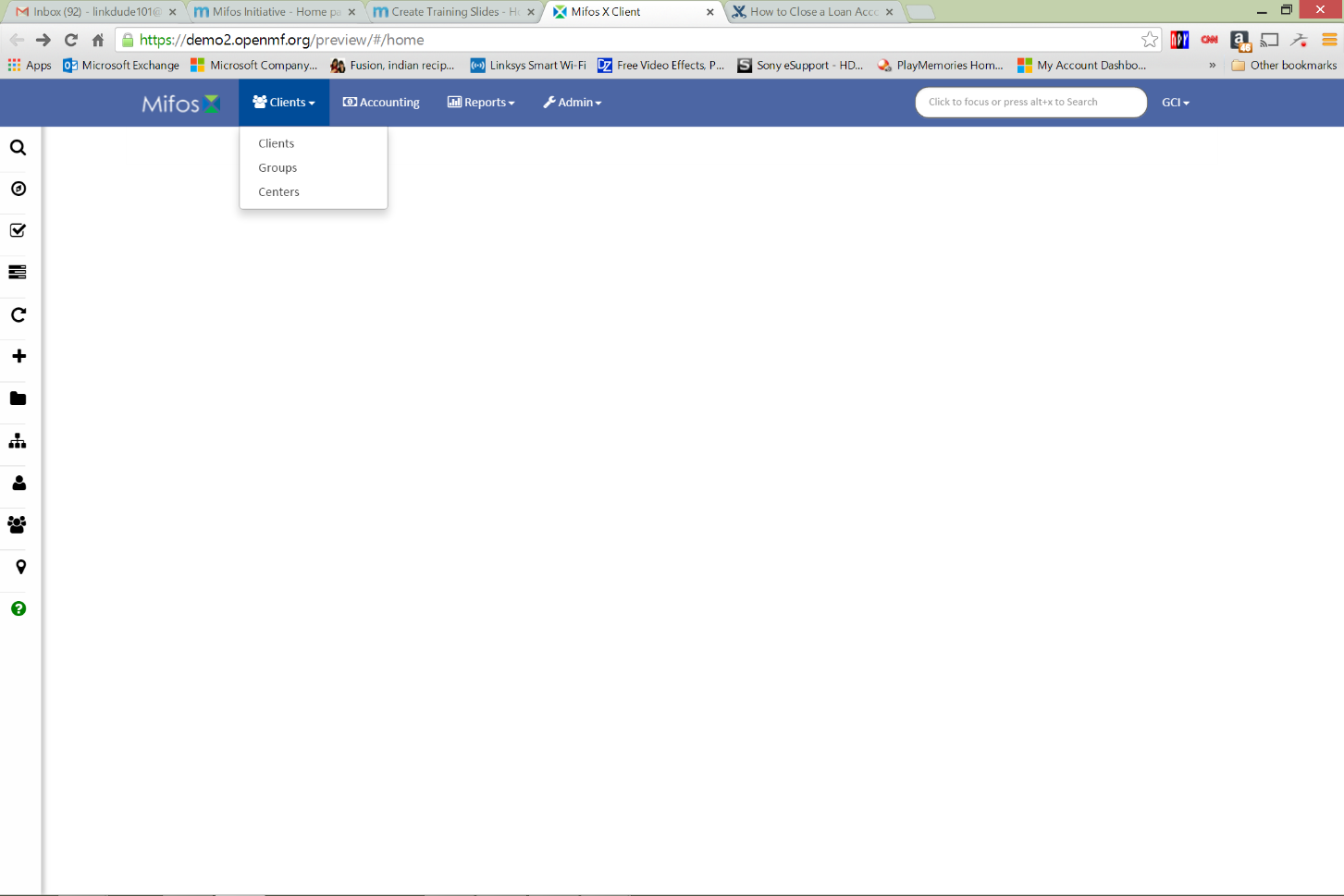 Step 2
Click on the client or group.
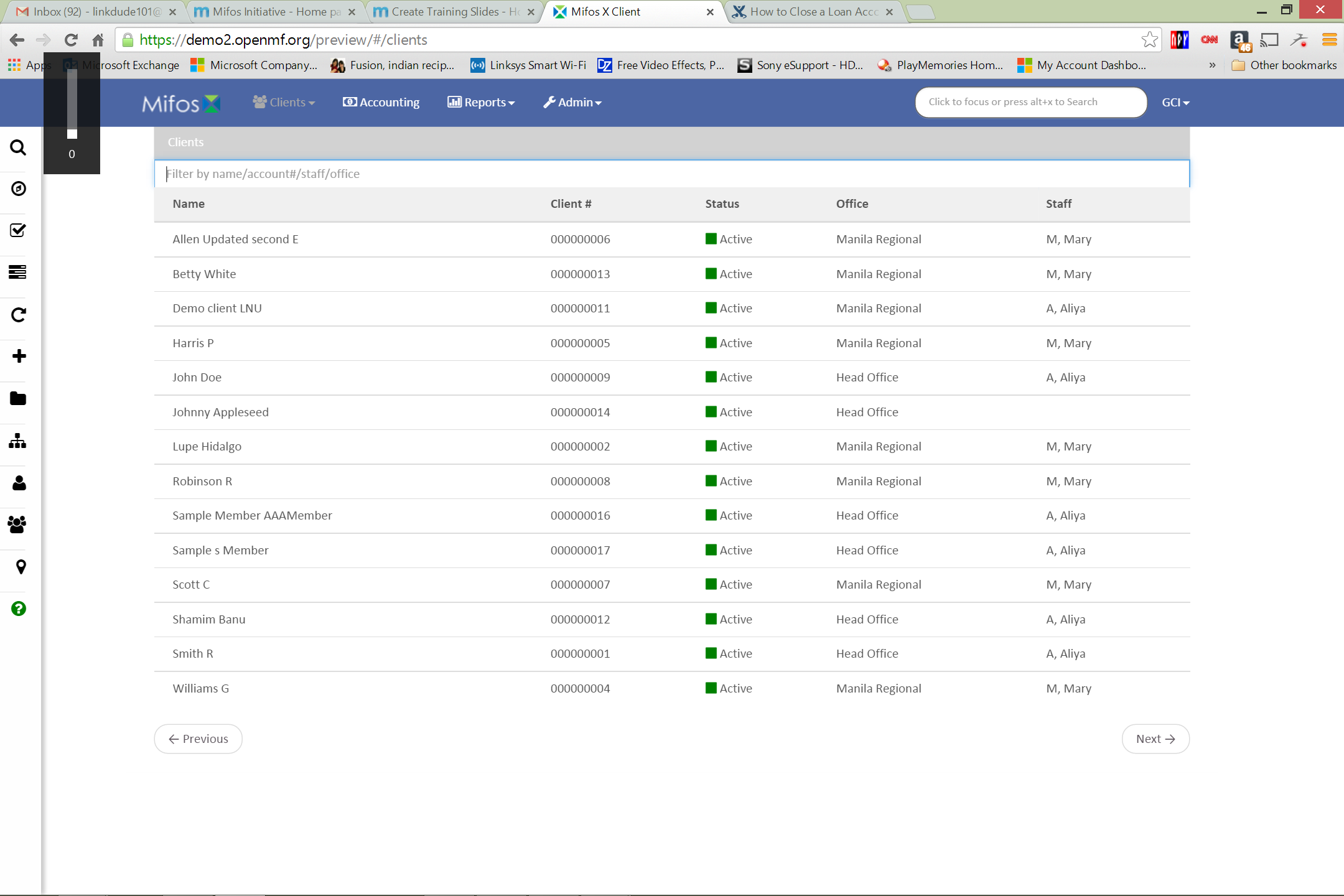 Step 3
Select the loan account to be written-off.
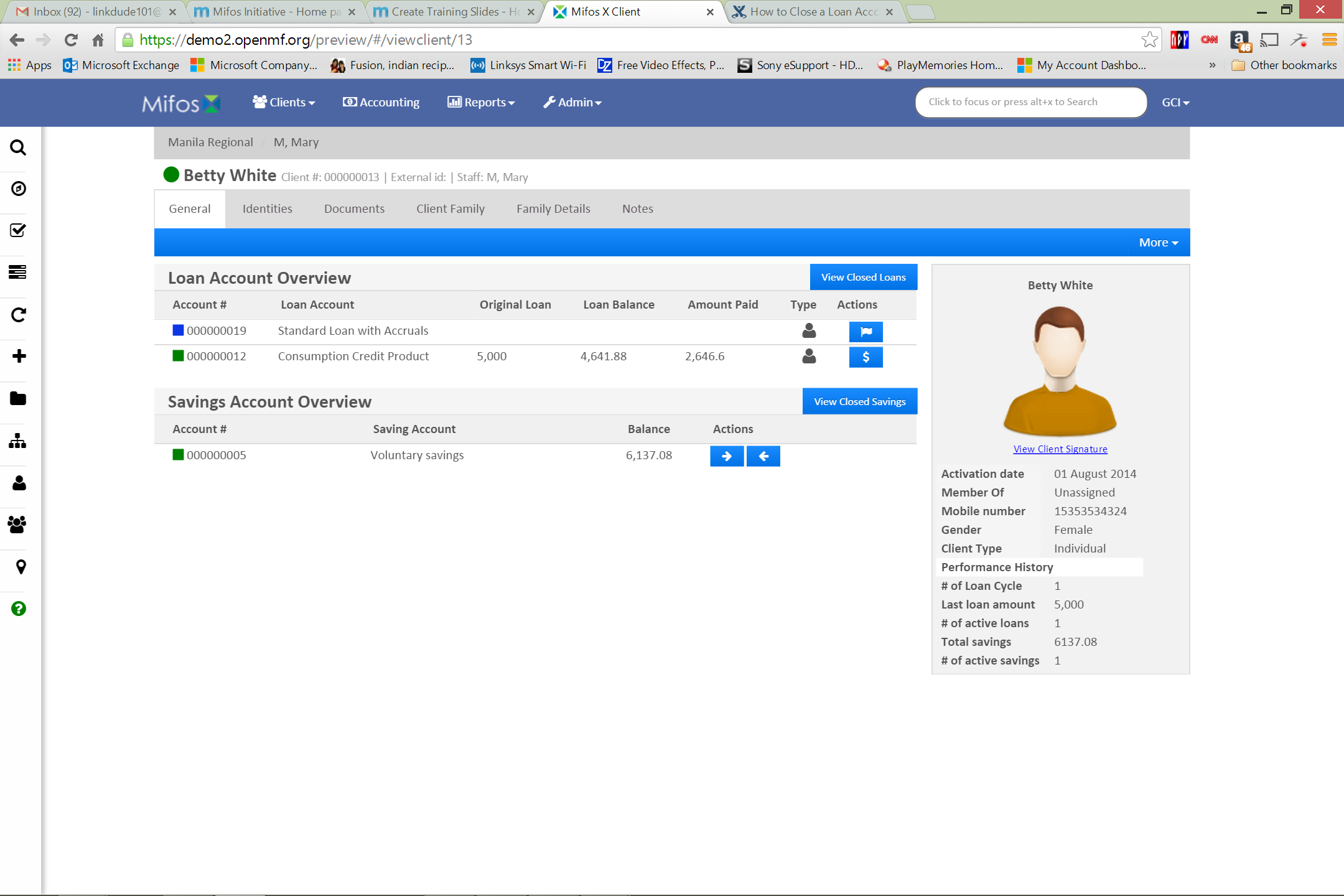 Step 4
Click More, and then click Write-off.
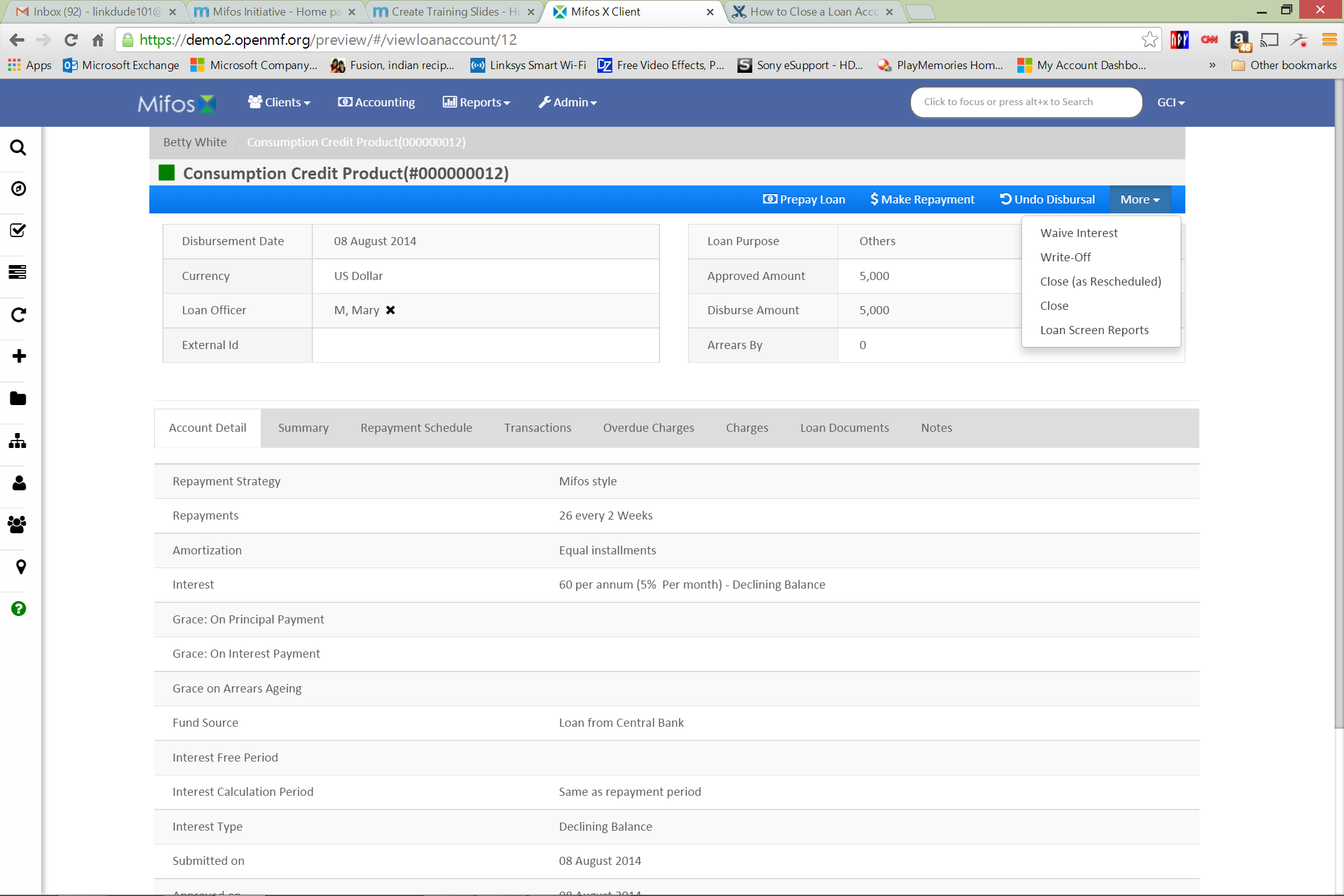 Step 5
Pick a date for Write off on, and enter a Note (optional). The Amount to be written-off will be displayed. Click Submit.
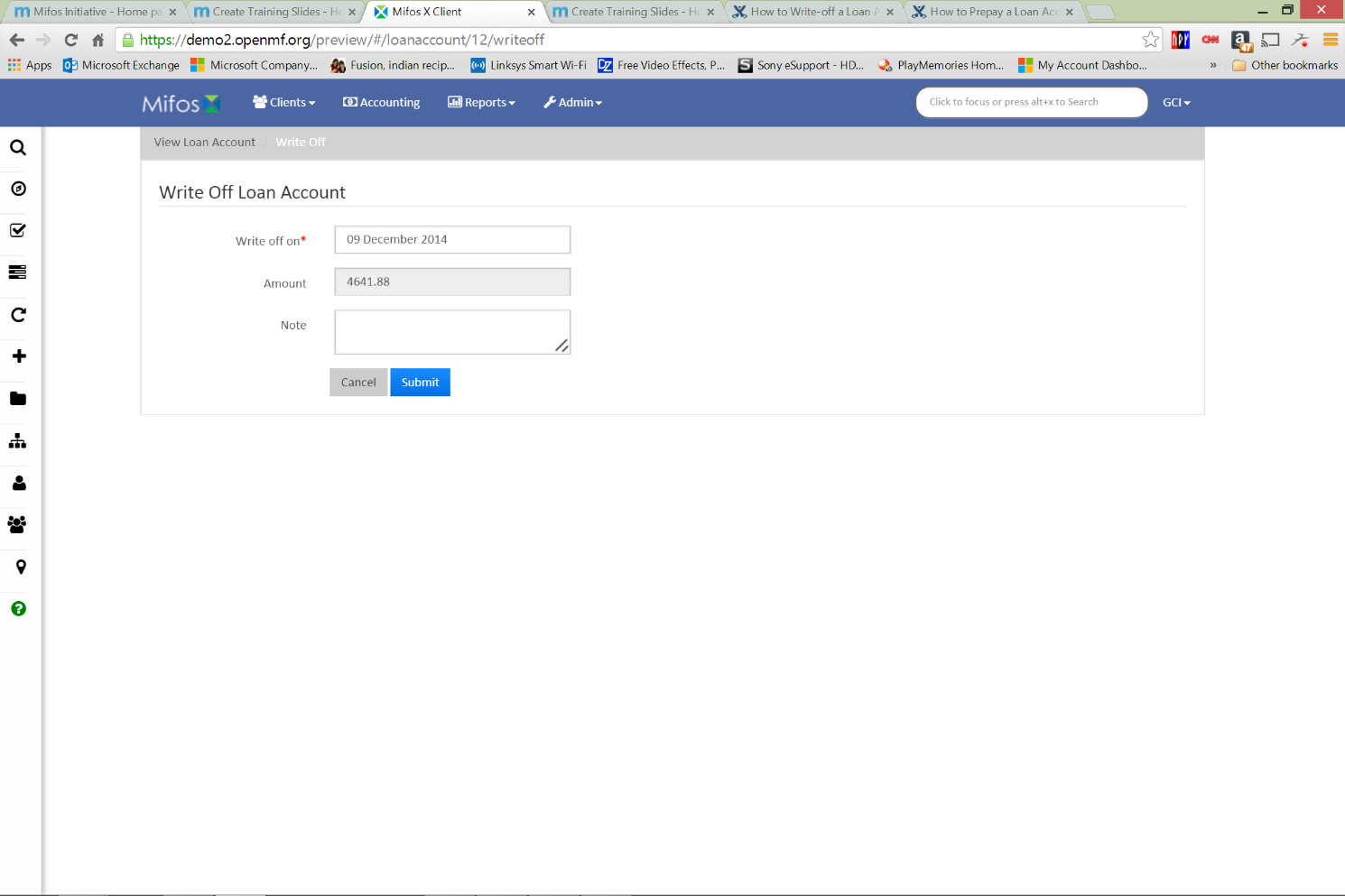 Thanks for your attention, and good luck!
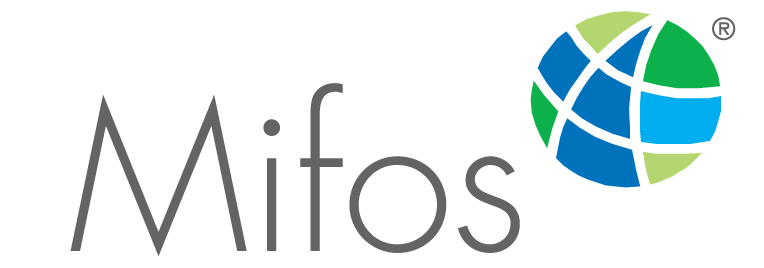